如何面对冲突
使徒行传 15:36- 4 1
[Speaker Notes: 前言：生活中充满各种各样的冲突，学校，单位，喜欢工作他所不喜欢人际关系，3小时，几百亿美元。stress，身心。
属世，教会中，神的家里，也同样，成为走出去的路上的挑战。3年，5年， 不愿事奉，甚者教会分裂，损主名。
不奇怪，罪人，学校不教，父母。有圣经，15：36-41

祷告]
大纲
一，冲突的发生，
二，如何解决冲突
三，神化危机为转机
一，冲突的发生
A, 背景
“過了些日子，保羅對巴拿巴說：「我們可以回到從前宣傳主道的各城，看望弟兄們景況如何。」  巴拿巴有意insist要帶稱呼馬可的約翰同去； 但保羅因為馬可從前在旁非利亞離開他們，不和他們同去做工，就以為determined 不可帶他去。 於是二人起了爭論，甚至彼此分開。巴拿巴帶着馬可，坐船往塞浦路斯去； 保羅揀選了西拉，也出去，蒙弟兄們把他交於主的恩中。 他就走遍敘利亞、基利家，堅固眾教會。”使徒行傳 15:36-41
[Speaker Notes: 得安慰。我感谢神，属灵伟人，圣经如实，人性显露。如没提，会担心。不是天使，是人，有软弱。]
“他們既被聖靈差遣，就下到西流基，從那裏坐船往塞浦路斯去。 到了撒拉米，就在猶太人各會堂裏傳講神的道，也有約翰作他們的幫手。 保羅和他的同人從帕弗開船，來到旁非利亞的別加，約翰就離開他們，回耶路撒冷去。” 使徒行傳 13:4-5,
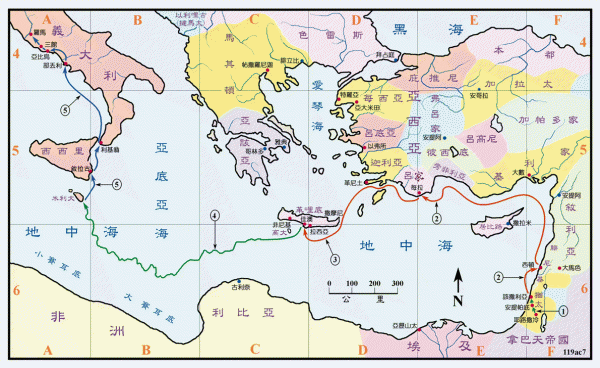 [Speaker Notes: 原因 ：第一次宣教马可在旁非利亚离开了保罗和巴拿巴。13

马可此人：保，巴大饥荒，送捐钱。回安提阿时带了年轻有为的马可。第一次宣教带马可去塞浦络斯，富裕家庭。

为何离开？很多说法：第一次宣教很多不适应．疲劳，盗贼，只一人信主，撒但忧乱。]
一，冲突的发生
B，争論
39於是二人起了争論
争論 
sharp disagreement：insist，determined。
希腊原文，是英文“突然发作”的意思（paroxysm：Violent expression of emotion or activities)
冲突：碰撞，冲撞，顶牛
[Speaker Notes: 淡化，不是心平气和／讨论。激烈，分道扬镳。]
一，冲突的发生
C，为什么发生冲突：
不同
性格不同MBTI 
方式不同
错和对？
[Speaker Notes: 人与人，冲突是必然的，人都不同，保罗和巴拿巴不同
a，MBTI test：性格
-保罗：魄力，鼓动力，勇敢，满腔热情，commander领袖型or protagonist中心人物。
-巴拿巴，劝慰子。同情心，细腻，耐心，温和，可能是consul安慰和mediator调和
b：方式
-保罗-以使命为重，神的使命不容有任何失败的可能。合格的人至关重要，马可不可靠
-巴拿巴-以培养同工为重，知使命的完成在于工人，，虽上次，年轻不成熟，有 potential，包容马可， 劝慰他东山再起，神国需要接班人

c，没对错
-谁错？保罗应没错？，有差迁仪式，分道后没再提巴。“巴拿巴帶着馬可，坐船往塞浦路斯去； 40保羅揀選了西拉，也出去，蒙弟兄們把他交於主的恩中。 41他就走遍敘利亞、基利家，堅固眾教會。”

-没对错．和我不同不一定错
-需保罗&巴拿巴．

d，我们生活中冲突，也都没错，]
二，如何解决冲突
二不要／三要
[Speaker Notes: 冲突定发生，如何解决？越来越大还是越来越小？]
二，如何解决冲突
A,二不要
-不要避免冲突
[Speaker Notes: A，不要avoid or appease避免和无条件同意
1，避免冲突：不谈，表面没事，忍，心里难受，伤害自己，对方毫无感觉，冷战。不是解决而是逃避。老板不欣赏，在家庭和教会中更会影响人之间的关系，没真诚健康交流。]
二，如何解决冲突
A，二不要
-不要安抚
[Speaker Notes: 避免和无条件同意，无条件迎合appease老好人
也是避免冲突，顺着对方，心中觉不妥但口上说是，总想成为老好人，讨好人，不愿使人失望，避免开诚布公健康的冲突，以至保持现状稳定。不是解决而是不负责。这样的人常会暗暗发怒，背后发泄，当忍无可忍时会暴发．

为何有AA
dismissive 不重视or hypercritical 总不够好，环境中生长有关
自己的不同的见解会得负面的结果，逐渐当表达自己的感受就会紧张和害怕，继而不愿公开表达自己的感受。

-保和巴没这样，不然
-靠神克服弱点，对神对人负责，爱心说诚实话，钢强壮胆，（body language)。
-陈述清楚，立场，建议。其余的事，至于他人会如何，交在神的手中。有不同意见诚挚交流，朋友，同工，同事更深互解，俦奉有效
-立马解决，or 没有喜乐。]
二，如何解决冲突
B，三要
-要避免血气
[Speaker Notes: -当我们在冲突中，常常会动用血气，发火，声调升高，音量加大，语速加快，脸红脖子粗，心跳加快，血压升高，保罗和巴拿巴可能有这过程paroxysm：Violent expression of emotion or activities)。
“弟兄们，我告诉你们说，血肉之体不能承受神的国 ”哥林多前书 15：50


-边缘系统 lambic控制是本能反射，没经过大脑，大脑会理智，分柝，思考，权衡。本能反射只会使冲突增温，
-20年前，MirrorNeuron，电影，我的情绪可影响对方，任何情绪，对方能感到，我越是火，他也越火，VAMC， 

解决冲突先是降温，音量调小，深呼吸，语速减慢，以温柔相对。
“回答柔和，使怒消退； 言語暴戾，觸動怒氣（海马）。”箴言15:1。
“愚妄人怒氣全發； 智慧人忍氣含怒。”箴言 29:11。

你调低了，对方的mirror neuron也感受到]
二，如何解决冲突
When you are angry count to 10
When you're very angry count to 100
当你要发火时，数到10
当你忍无可忍时，数到100
                     	Thomas Jefferson 美国第三轮总统
二，如何解决冲突
B，三要
-要多听少言
[Speaker Notes: 1，听有声的话
-听不易，不喜欢听，没讲完，就表达意见，别人讲太长。“我親愛的弟兄們，這是你們所知道的。但你們各人要快快地聽，慢慢地說，慢慢地動怒， 因為人的怒氣並不成就神的義。”雅各書 1:19-20

-解决冲突不仅听还仔细听。不抢回答。只有耐心听后才能理解他为什么会这样，“未曾聽完先回答的， 便是他的愚昧和羞辱。”箴言 18:13

   -不要着急自己是否被理解。他人的利益超过自己的利益，“各人不要單顧自己的事，也要顧別人的事。”腓立比書 2:4
这才理解他的看法，理由，为什么会和我有冲突。

2， 听无声的话
更要听对方没说岀来的话语，他的情绪，受伤，忧郁。每人有心中的苦楚，痛苦，受伤，需要帮助。有时冲突和这事无关。一周前的事。“心中的苦楚，自己知道； 心裏的喜樂，外人無干。”箴言 14:10

3，祷听
在听的时祷告，求神给智慧解决冲实，安静自己，选择合适的话语来解决冲突，我的见证。]
二，如何解决冲突
B，三要
-要认识自己
[Speaker Notes: -出现冲突，至少部分与我有关，那我就有过失，我的疏忽，我的繁忙，我的不够冷静。Take 2 to tangle。
“神啊，求你鑒察我，知道我的心思， 試煉我，知道我的意念， 看在我裏面有甚麼惡行沒有， 引導我走永生的道路。”詩篇 139:23-24
“為甚麼看見你弟兄眼中有刺，卻不想自己眼中有樑木呢？ 你自己眼中有樑木，怎能對你弟兄說：『容我去掉你眼中的刺』呢？ 你這假冒為善的人！先去掉自己眼中的樑木，然後才能看得清楚，去掉你弟兄眼中的刺。”馬太福音 7:3-5


-求神帮，管住嘴。我说的是否会激怒对方？对这人是否合适讲这话。刚信主和成熟基督徒不一样。
“說話浮躁的，如刀刺人； 智慧人的舌頭卻為醫人的良藥。”箴言 12:18。


-保罗和巴拿巴起了争论， “原來我們在許多事上都有過失；若有人在話語上沒有過失，他就是完全人。”雅各書 3:2,]
三，神化危机为转机
A，在冲突中成长
1，巴拿巴支持保罗
2， 保罗接纳马可
3，马可得建造
[Speaker Notes: 冲突总有的，不可避免的，只要在主里解决从冲突中成长。有时神就是放和你会发生冲突的人在你周围，让你学习 。    冲突中，都有学习的价值，冲突没有减少保罗，巴拿巴，马可之间的互尊互爱。在冲突中成长
冲突其实是好事，可学习和成长，锻炼身体各部份，举重一样，阻力是有益的。冲突是灵命的锻练，没有阻力的生活是不能使我们成熟的．和你有冲突的人是神放在你周围为要试炼我们的。很多时候，那个你最讨厌的人就是自己。只是不要制造冲突让弟兄姐妹锻练。使灵命成熟


    A,从巴拿巴看，接受保罗，出大数，参加巴拿巴为领导的安提阿教会将福音传到地极的远大目标。冲突后，他没有因自己是mentor. 如保罗不听我的，想一切办法来破坏保罗的计划，让安提阿教会不支持保罗。而尊重保罗的决定，安提阿教会为保罗送行，（没提到巴被差迁），开拓新的宣教禾场，为福音传到地极，罗马，开道路。之后没再提巴
   B，保罗原谅马可，马可在 和巴拿巴合作后就加入了保罗的事工。
保罗饶恕了马可，“並要以恩慈相待，存憐憫的心，彼此饒恕，正如神在基督裏饒恕了你們一樣。”以弗所書 4:32 

保罗晚年时也承认马可的价值，以他为同工。“與我一同坐監的亞里達古問你們安。巴拿巴的表弟馬可也問你們安。（說到這馬可，你們已經受了吩咐；他若到了你們那裏，你們就接待他。）”歌羅西書 4:10
“獨有路加在我這裏。你來的時候，要把馬可帶來，因為他在傳道的事上於我有益處。”提摩太後書 4:11 。

“
  C，马可在保罗和巴拿巴的争执中也反省到自己当初在宣教中半途而废．确实不是一个好的神的仆人。因着这冲突，相信马可也学到了功课。改变自己。马可的俦奉神的心因保罗的严厉而受到激发，因巴拿巴的温柔而得以坚立。马可的最后一件事是，写下了马可福音，写耶稣是完全仆人。他与巴拿巴同工一阵子之后，又回到保罗身边，与保罗同工；因为保罗写给歌罗西教会的信上，称马可是与他“一同作工的”，并将他推荐给教会；保罗在世的最后一段时间，曾嘱咐提摩太将马可一同带到他那里去。

让我们也学习彼此饶恕，give benefit of doubt, 如你曾被伤害，给对方找理由（give him a break)，人都会有软弱，没看见，不了解，没有坏意，原凉他，象神在基督里饶恕了我们。耶稣会我们的罪死难道还有什么不能开怀的？多听，多自我反省，避免血气。如我们得罪他人，索求愿凉，致谦。在神里面我们都是弟兄姐妹，我相信在过去30年也会无意中在话语上得罪人，请弟兄姐妹们愿凉]
三，神化危机为转机
B, 化冲突为和平 
“用和平彼此聯絡，竭力保守聖靈所賜合而為一的心。”以弗所書 4:3
[Speaker Notes: 教会的分裂是因为没有完善的解决冲突，也没有和好，没有饶恕，没有认罪。冲突的解决和和好对合一是致关重要。所谓的不打不认识。教会成员，夫妻，朋友都需要磨合．磨就是冲突，妥善解决就合，破镜重圆．不然就磨碎．破镜难圆。家庭破碎，为疫苗。圣经要我们“竭力”. 所以学习完善解决冲突是何等的重要。]
三，神化危机为转机
C， 万事互相效力叫爱神的得益处
[Speaker Notes: 神不喜悦分道扬镳，分裂，但神能将坏事变好事，万事互相效力叫爱神的得益处，重要的是爱神的人。如悔改，能得神祝福。神的真理和旨意不会在人的冲突中失去，

-保罗和巴拿巴在这次分手中，保罗，巴拿巴，马可每个人学到自己的功课，爱神的人得益处]
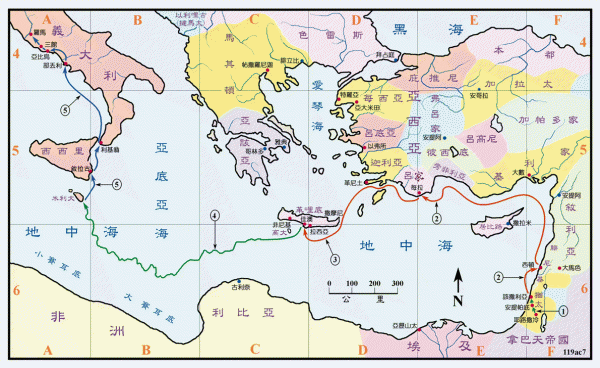 [Speaker Notes: 神还将坏事变好事。宣教从一路成二路，二路都很成功．

a，巴拿巴帶着馬可，坐船往塞浦路斯去
b，保羅揀選了西拉，走遍敘利亞、基利家，堅固眾教會

”因为冲突，分二路，神化险为夷，保罗有机会向欧洲方向，在路斯得见提摩太，他們經過各城，把耶路撒冷使徒和長老所定的條規交給門徒遵守。 5於是眾教會信心越發堅固，人數天天加增。”
马其顿的异象，传福看到地极，神的国度得扩张。和西拉一起，建立了腓立比教会，帖撒罗尼，庇哩亚，哥林多教会。最后罗马。地极]
总结
[Speaker Notes: 不再避免，不再做老好人

避免血气

Listener

Self reflect

Why did you spill the coffee? 

"Because someone bumped into me!!!"，Wrong answer.

You spilled the coffee because there was coffee in your cup. Tea。*Whatever is inside 

life comes along and shakes you (which WILL happen), whatever is inside you will come out. It's easy to fake it, until you get rattled.

*So we have to ask ourselves... “what's in my cup?"*When life gets tough, what spills over?

Joy, gratefulness, peace and humility? 怒气, 苦水, 诅咒? 

Life provides the cup, YOU choose how to fill it. 

 感恩, 饶恕, 鼓励的话; 恩慈, 温柔，慈爱 . 

人生中冲突是一定会有的，冲和突，关建是对冲突的反应决定了我们是谁，属世的还是属神的。属世的就怒气，逃避，记仇，冷战，属神的饶恕愿凉恩慈自我反省，看他人的利益为重，看人比自己强。不容易，努力靠神，操练自己。耶稣的样子。]
“你們既知道這事，若是去行就有福了。”  
約翰福音 13:17
[Speaker Notes: 祷告]